أوراق عمل وحدة


(يُظهر معرفة بالحقوق والمسؤولية الفردية)
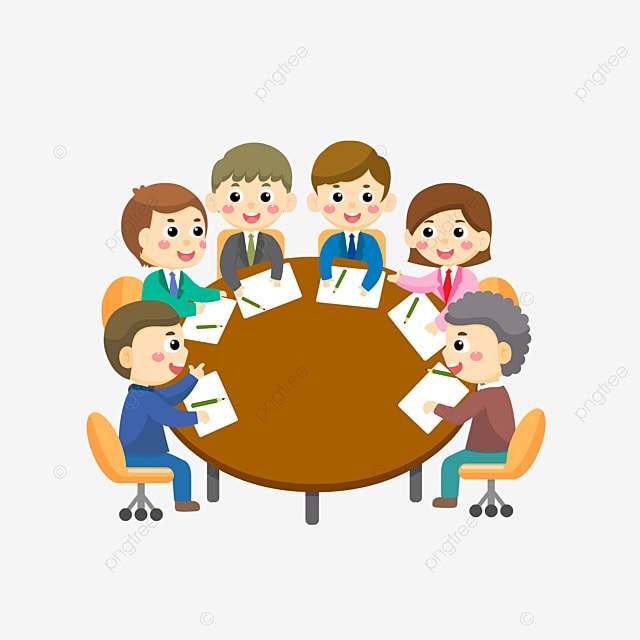 تبادل زيارات في ورش مختلفة وتكوين مجموعات مع طلاب مختلفين لتعاون في انجاز انشطة مطلوبة منهم وتبادل الادوار بين الطلاب 
(دور  قائد الفريق  - موزع ادوات النشاط )
 في اماكن مختلفة من الورش ليساعدهم ذلك في تكوين الصداقات الجديدة